Moments
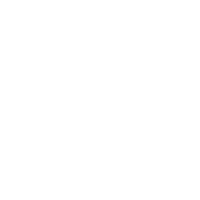 László Ákos 
Radu Gloria Alexia 
Zöldi Tamás Botond 
Fülöp Koppány-Bence
The idea
Productivity
Personal improvement
?
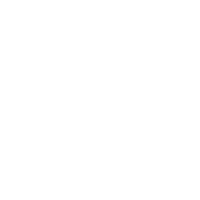 Simplify people’s life
What can it be used for?
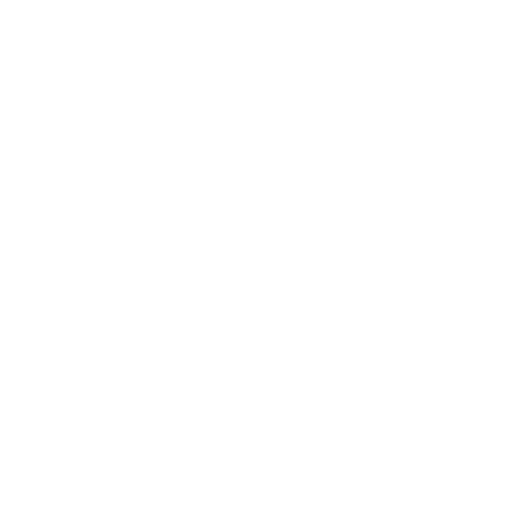 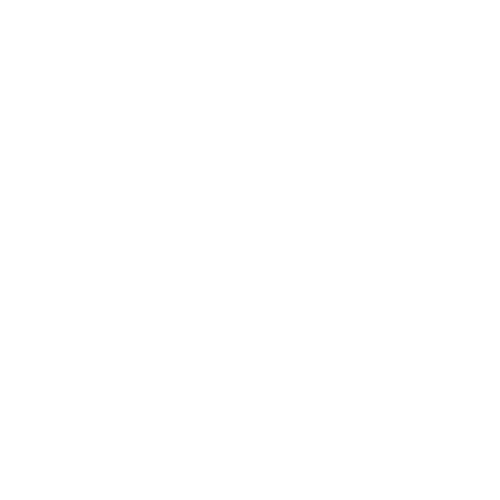 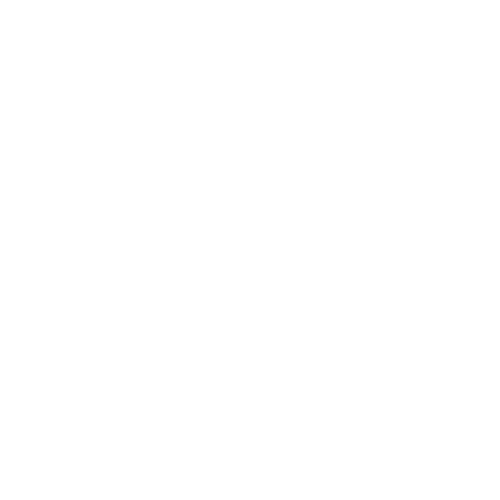 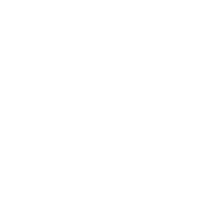 Journal
Analyser
Tracker
Memory keeper
Main features
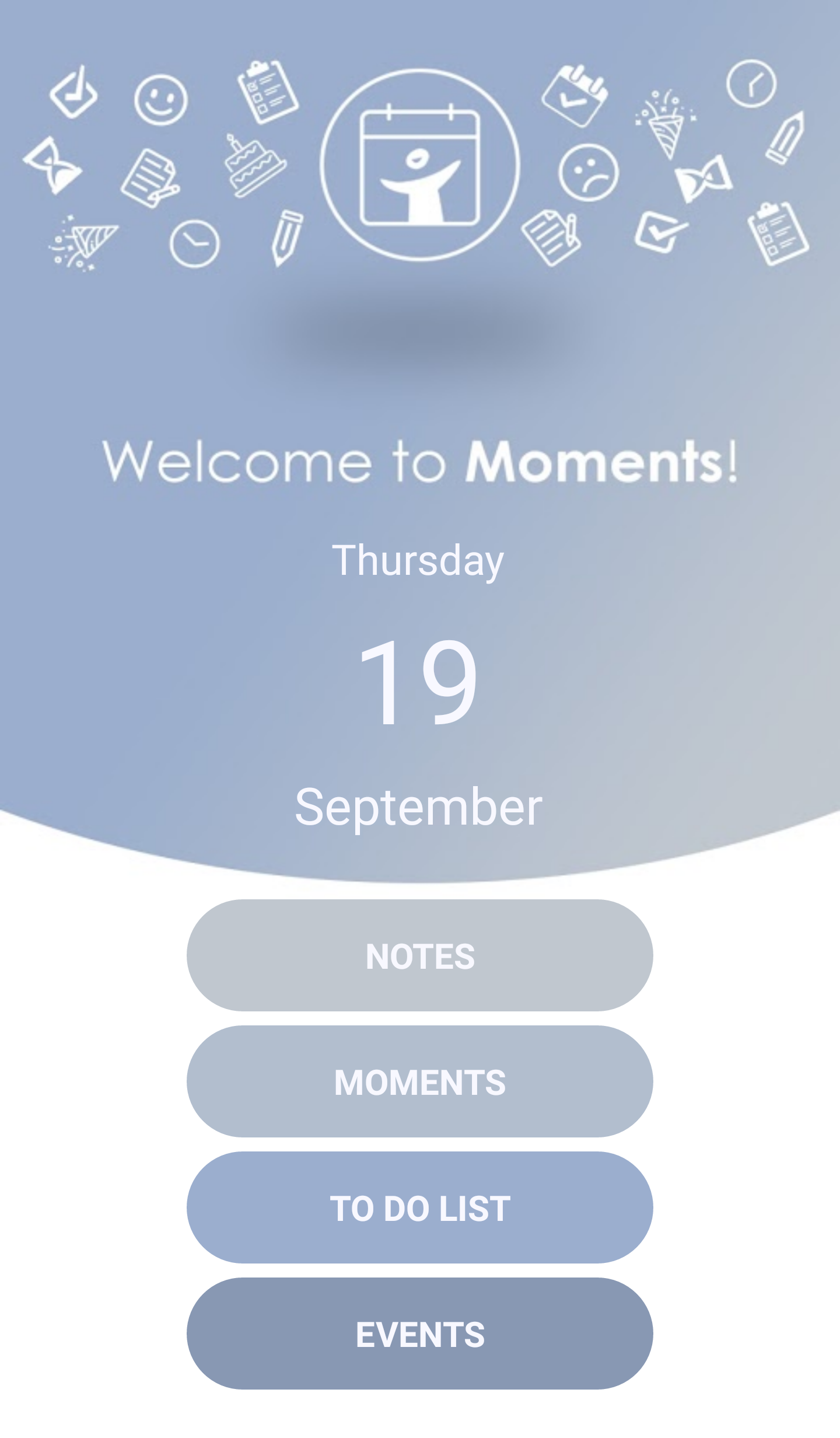 Welcome page
Main features
Notes
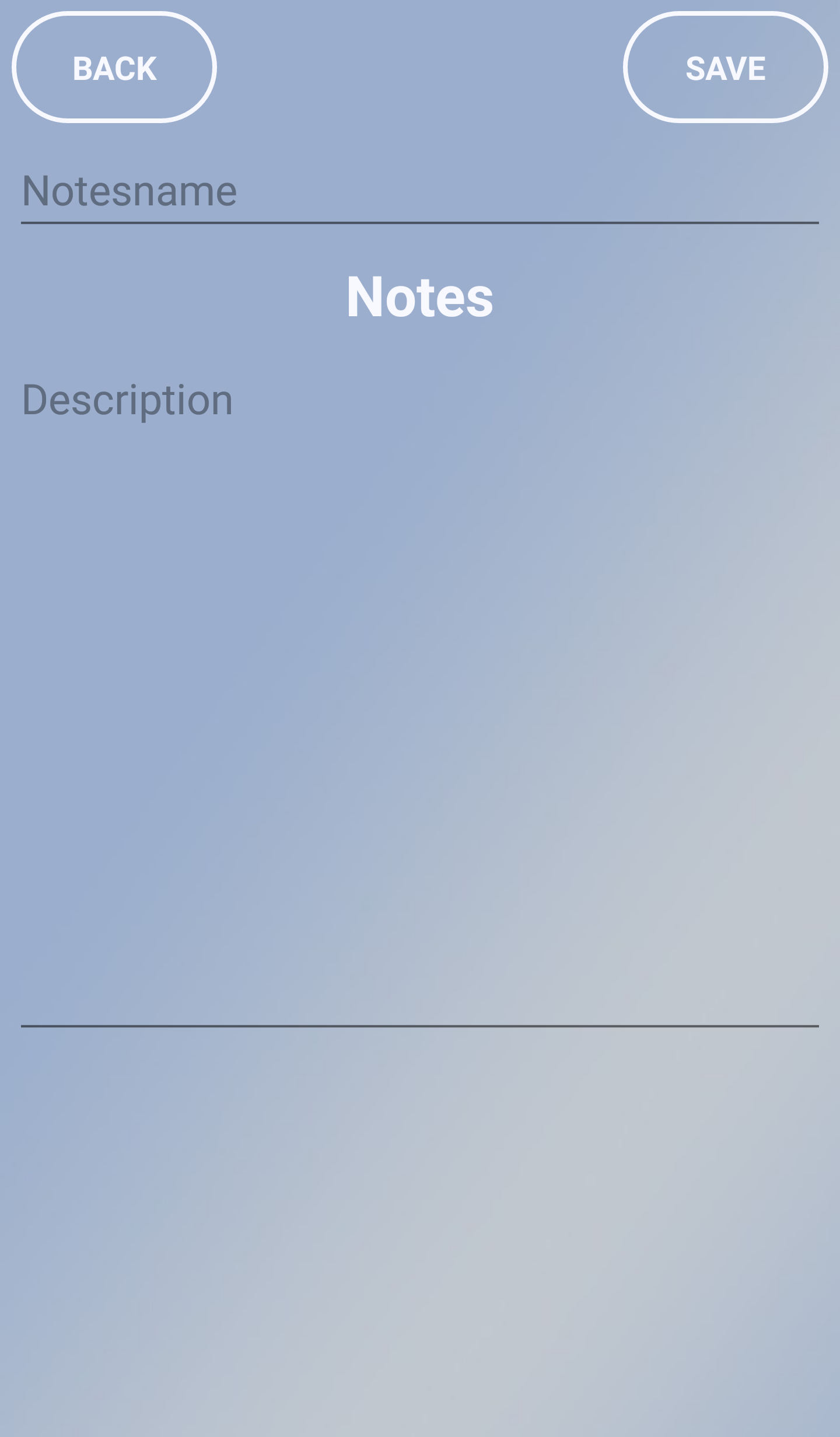 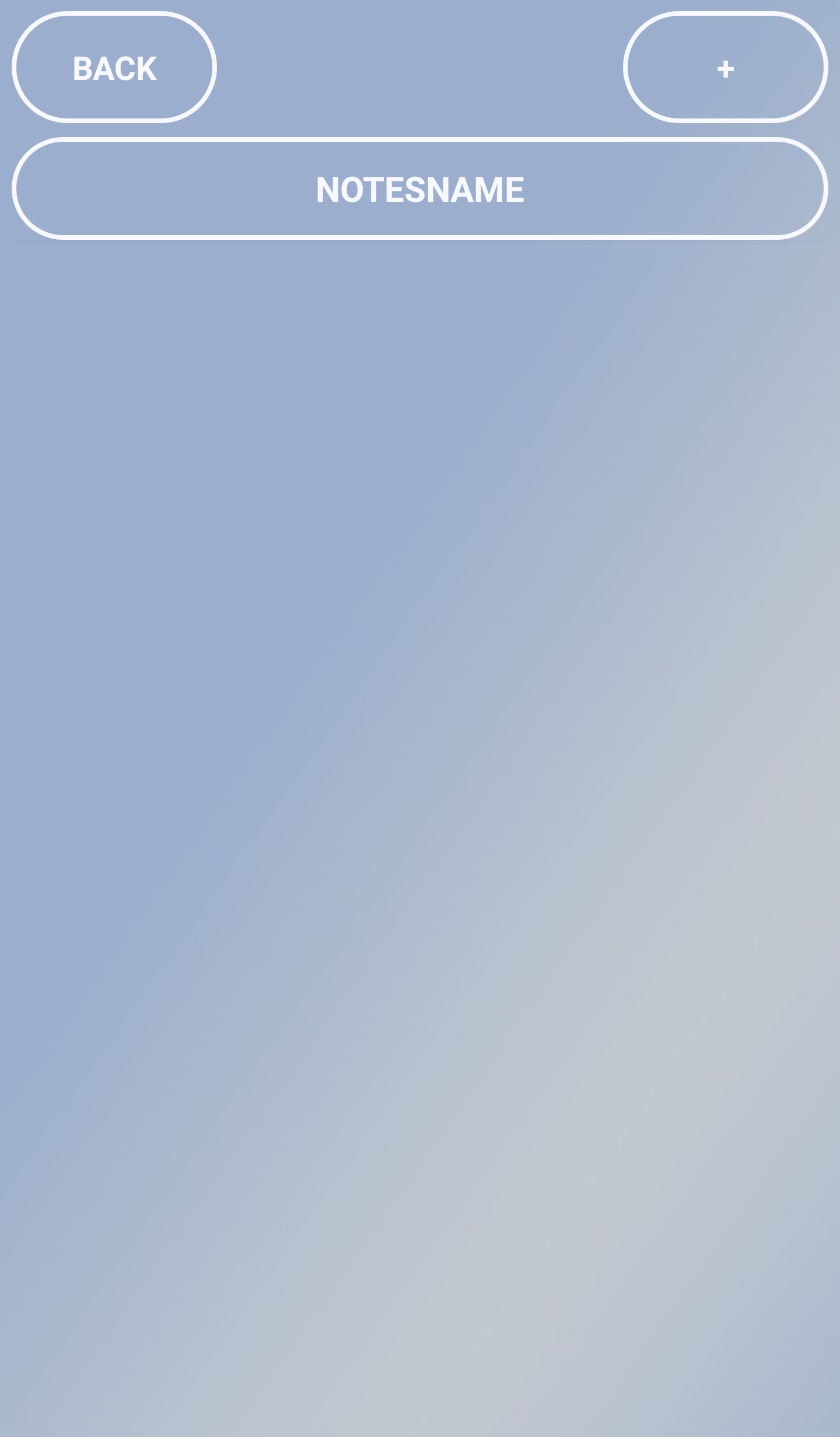 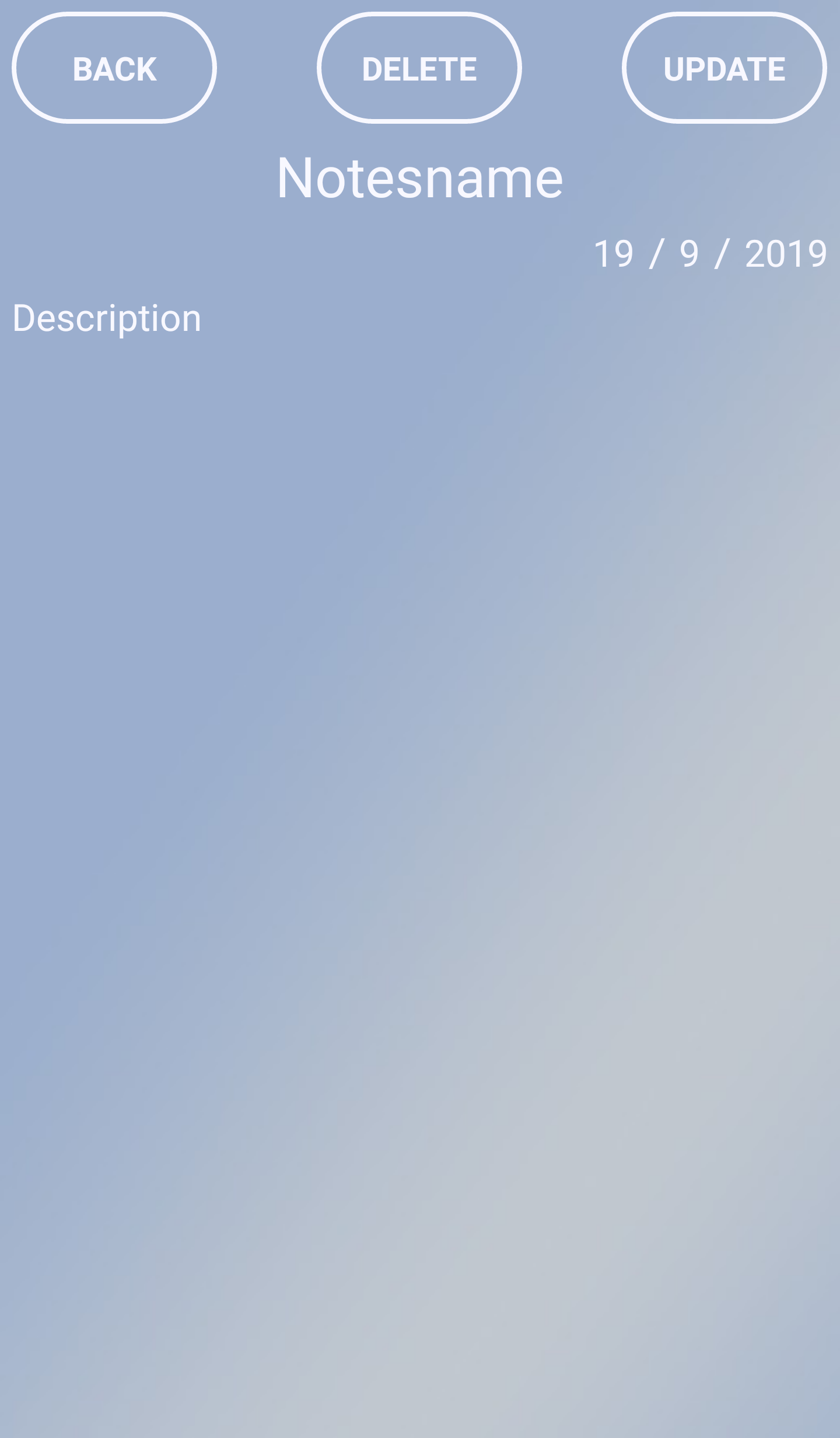 Main features
Moments
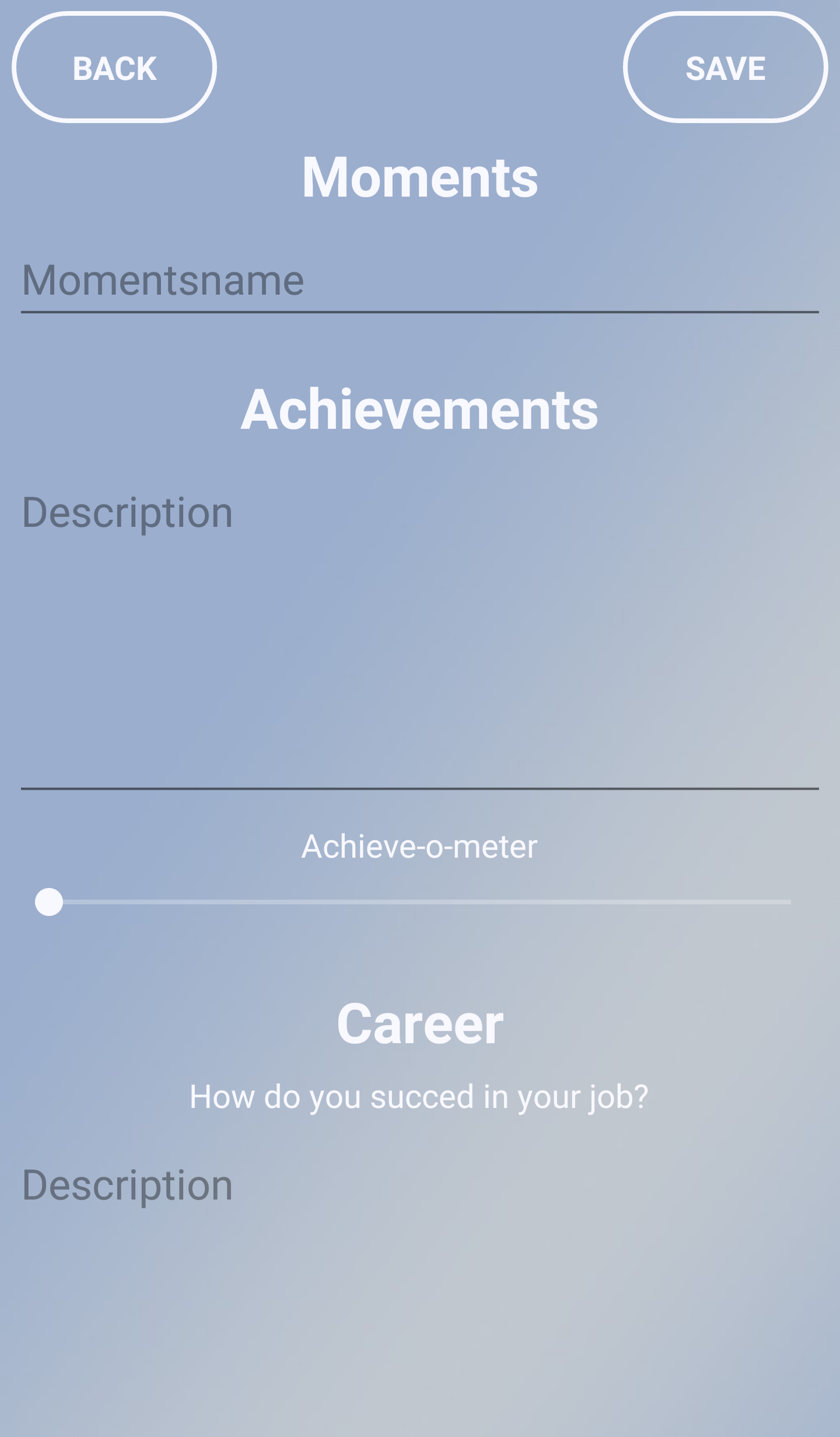 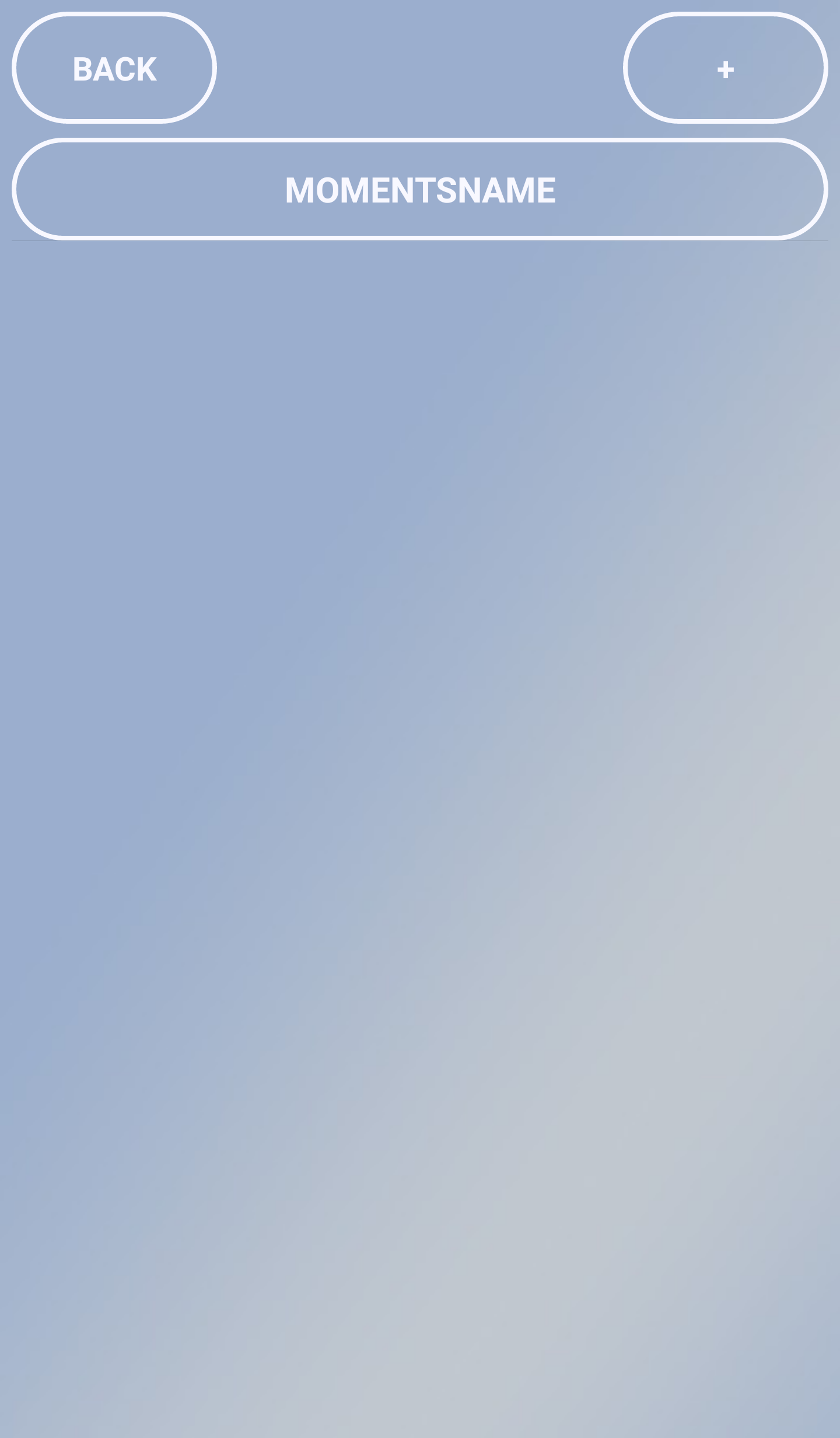 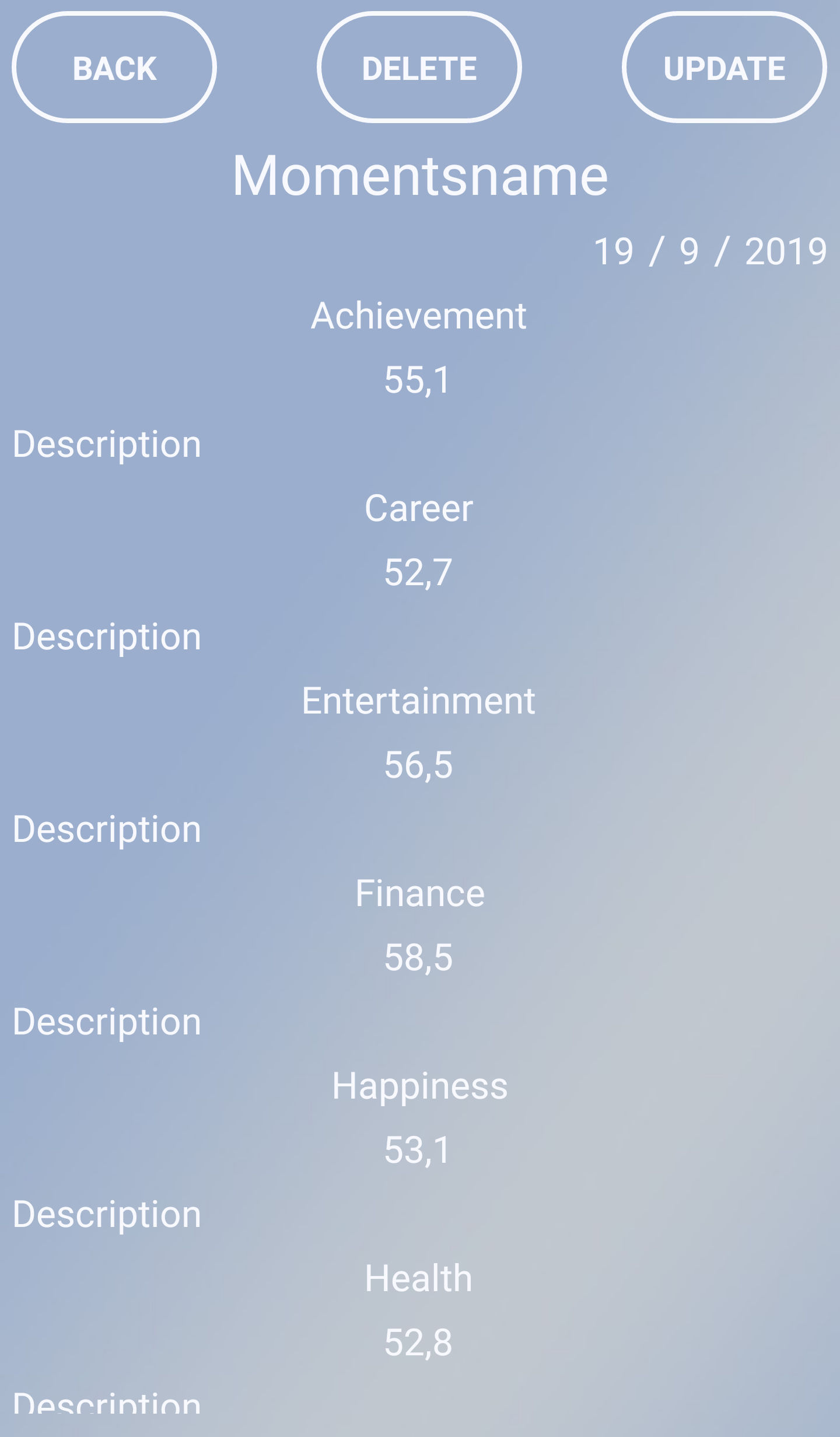 Main features
To Do List
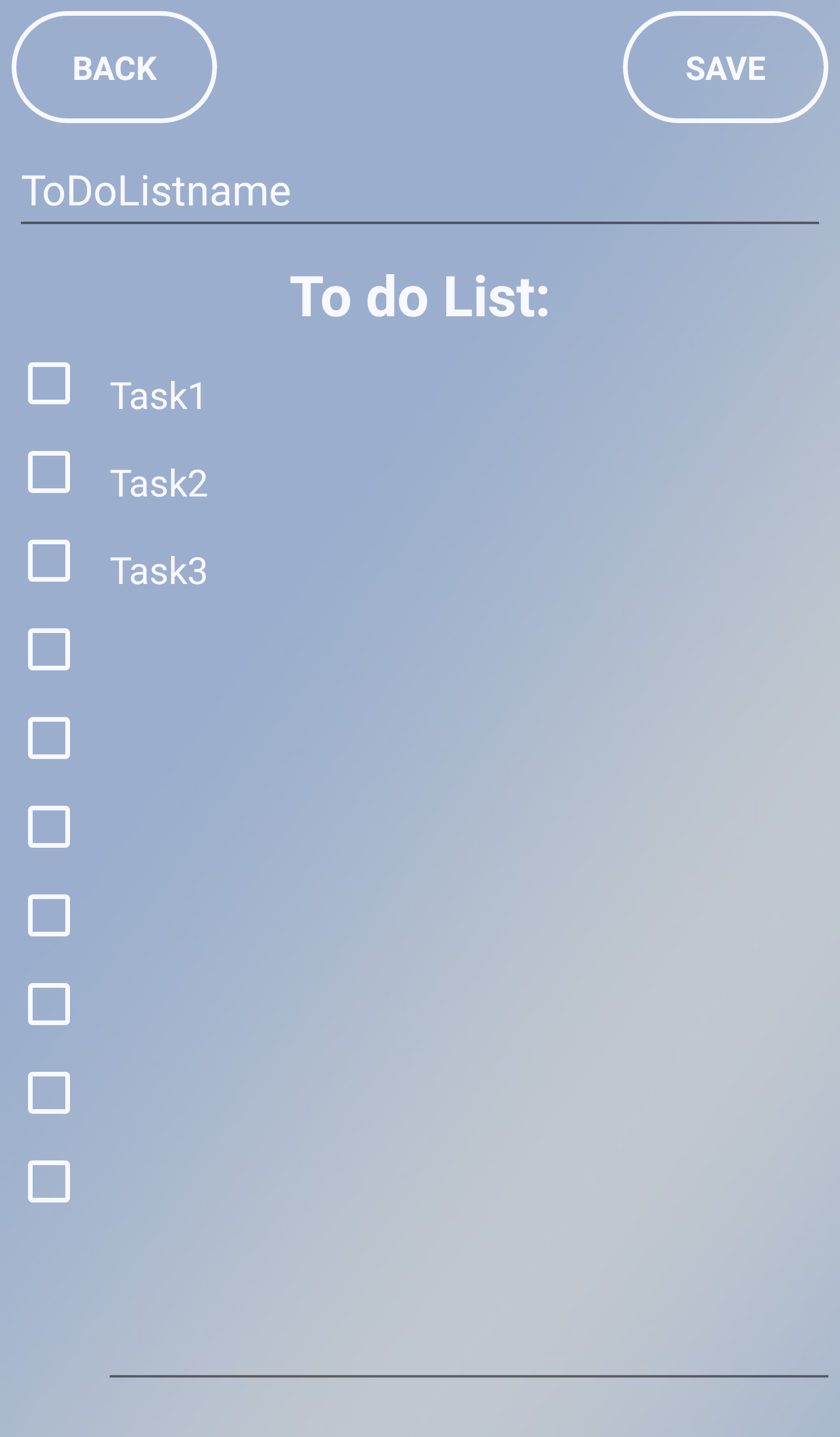 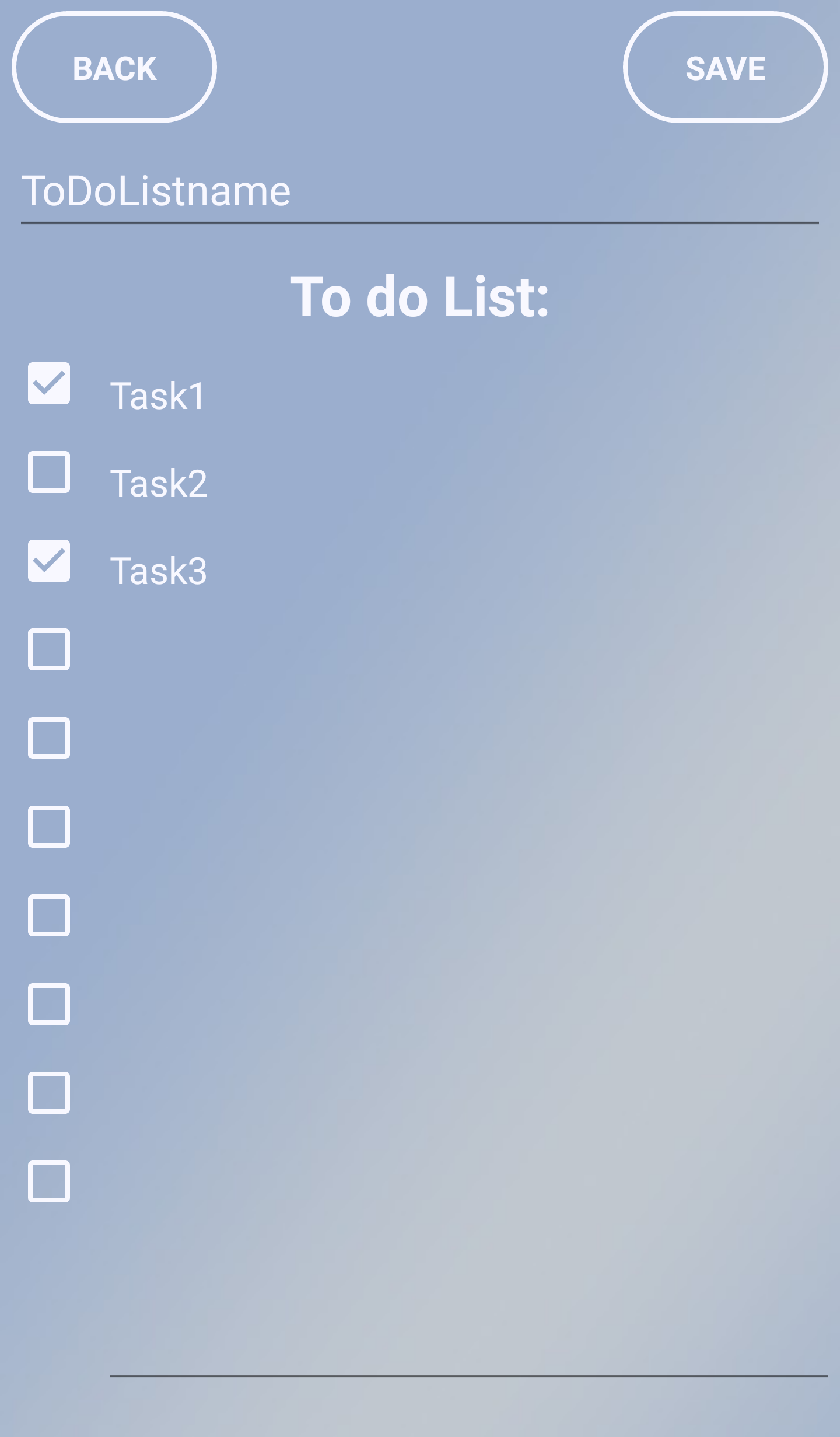 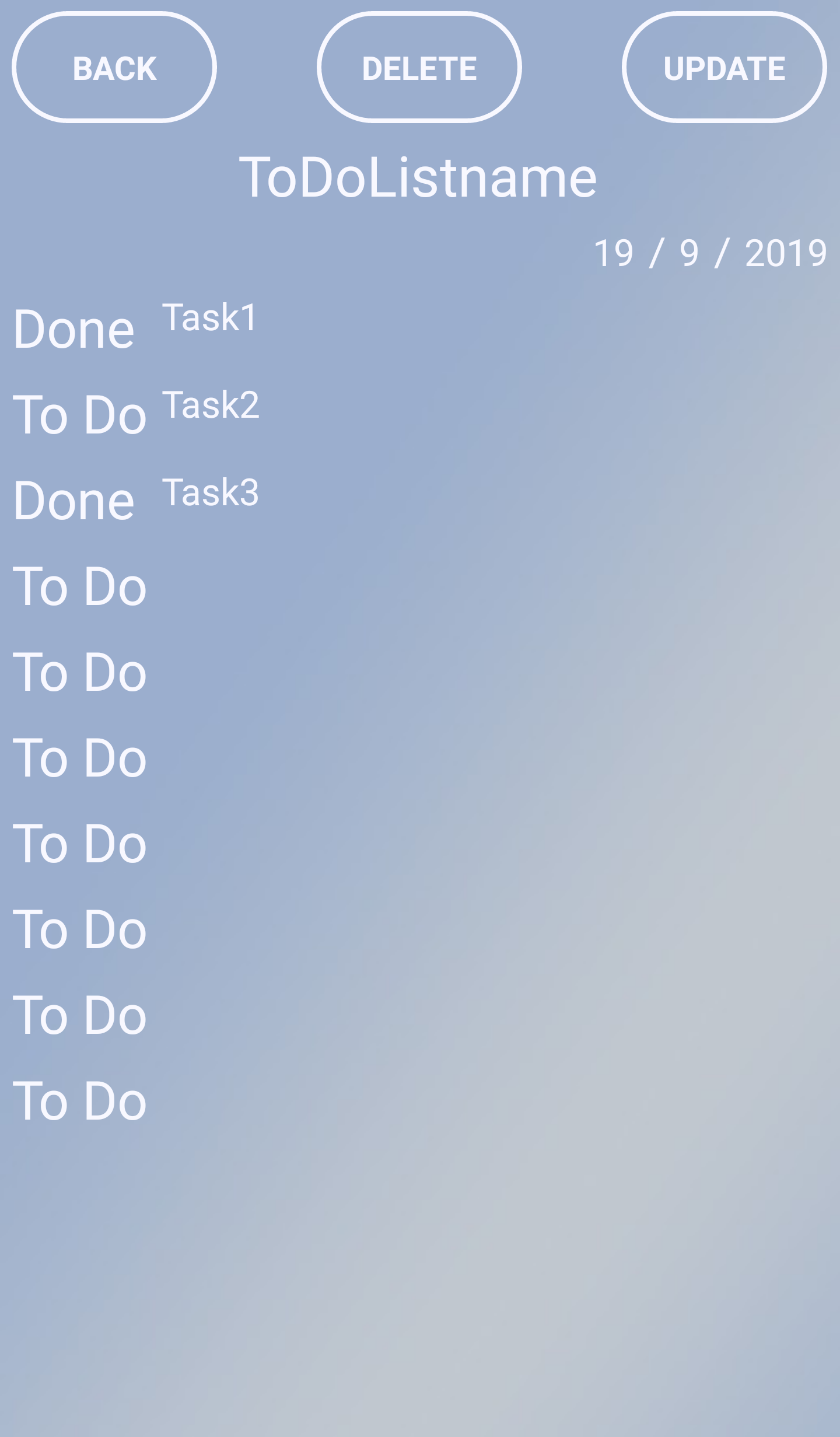 Main features
Events
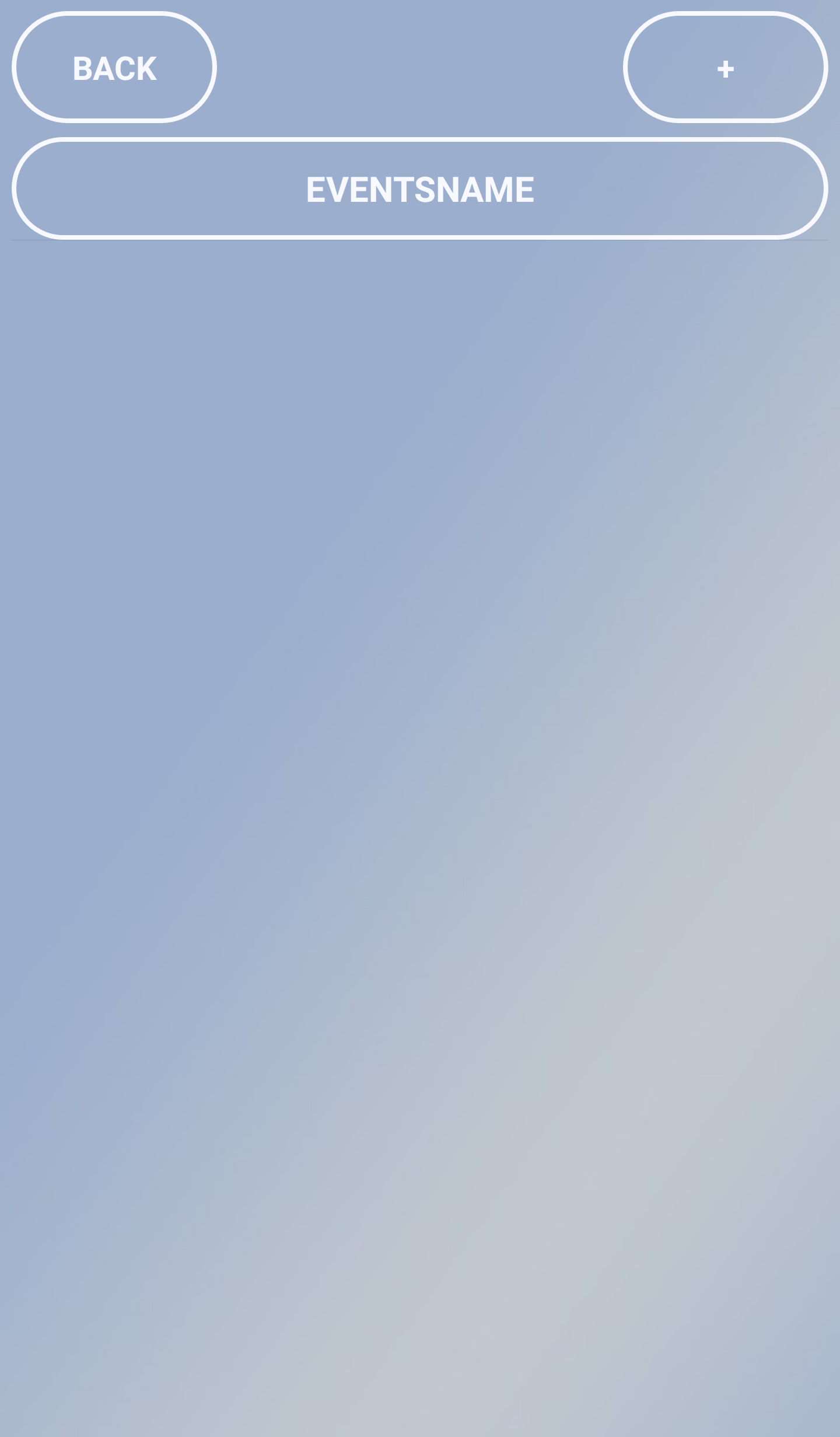 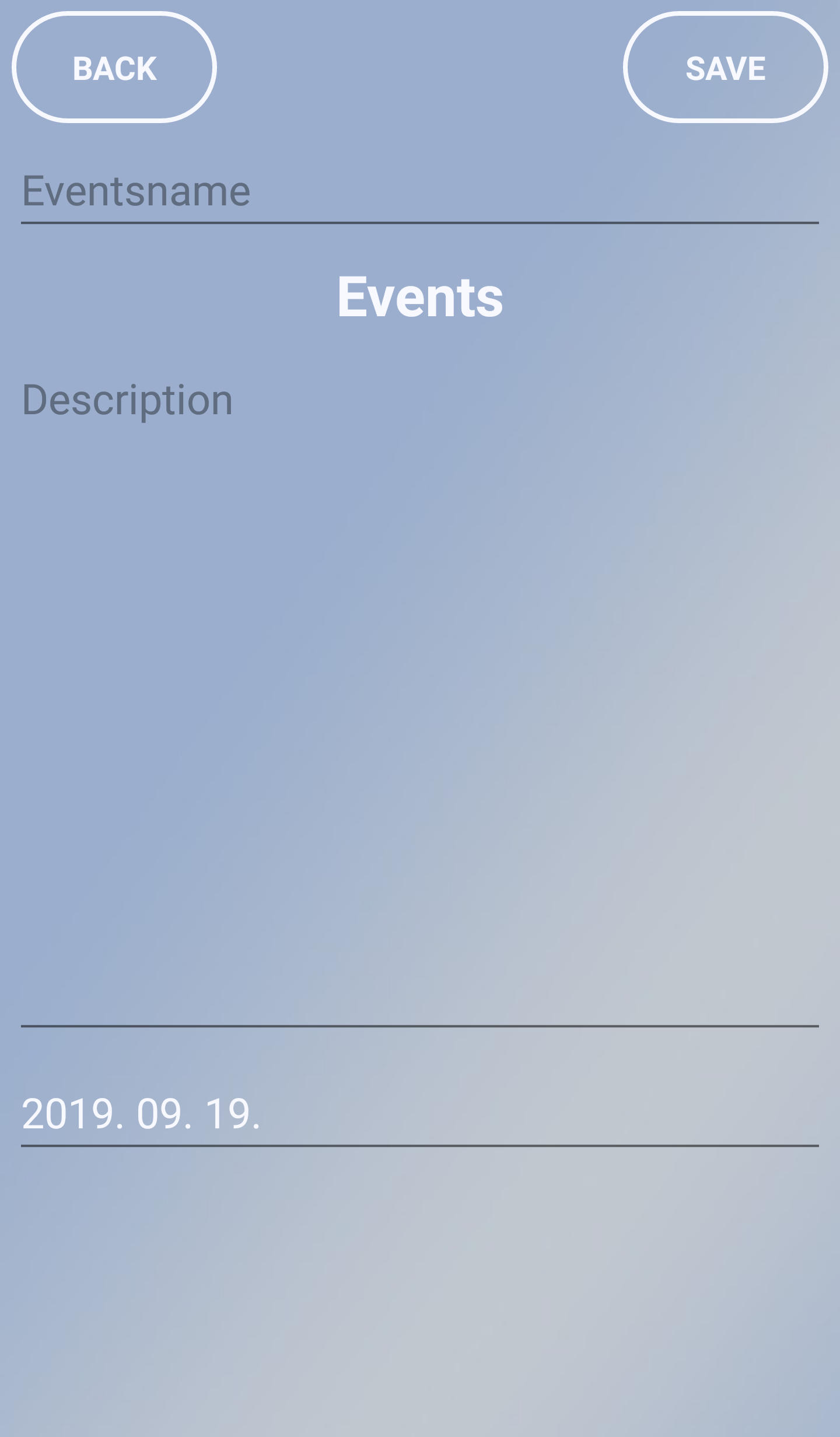 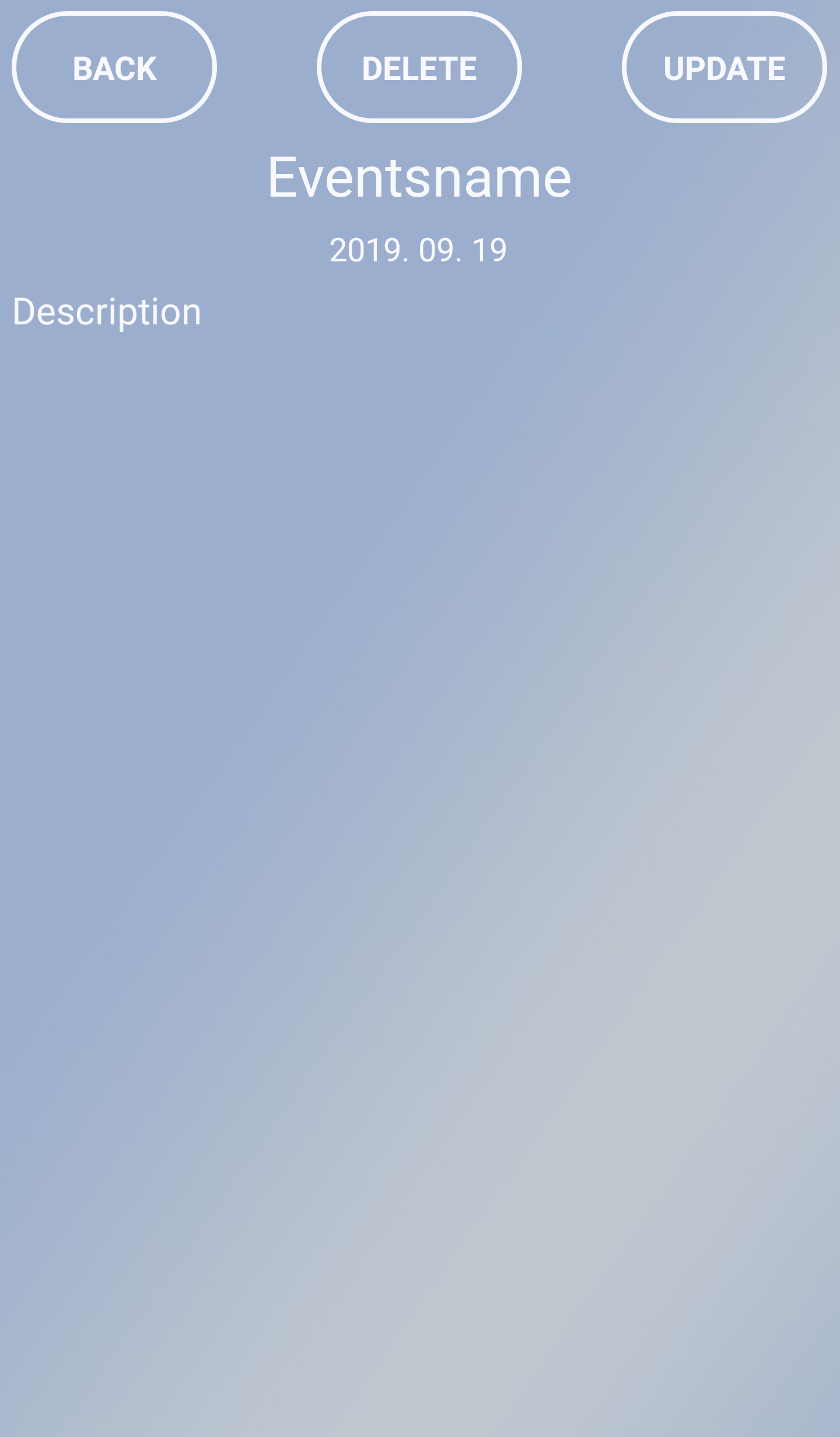 Moments
Database
int MomentsID
string MomentsName
string Momentsday
string Momentsmonth
string Momentsyear
string Achievement
double AchievementRate
string Career
double CareerRate
string Entertainment
double EntertainmentRate
string Finance
double FinanceRate
string Happiness
double HappinessRate
string Health
double HealthRate
public string Learning
public double LearningRate
string Lovelife
double LovelifeRate
string Sadness
double SadnessRate
string SocialLife
double SocialLifeRate
string SpiritualLife
double SpiritualLifeRate
string WorkOut
double WorkOutRate
ToDo
Events
Notes
int NotesID
string Note
string NotesName
string Notesday
string Notesmonth
string Notesyear
int EventsID
string EventsName
string EventsDescriptions
string EventsDate
int ToDoID
string ToDoList
string ToDoName
string ToDoday
string ToDomonth
string ToDoyear
+createNotes
+readNotes
+updateNotes
+deleteNotes
+createEvents
+readEvents
+updateEvents
+deleteEvents
+createToDo
+readToDo
+updateToDo
+deleteToDo
+createMoments
+readMoments
+updateMoments
+deleteMoments
Implementation
How it works
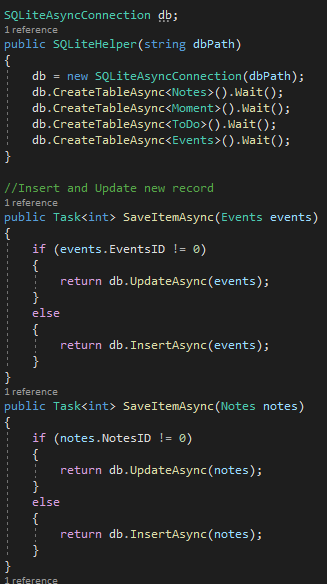 Implementation
How it works
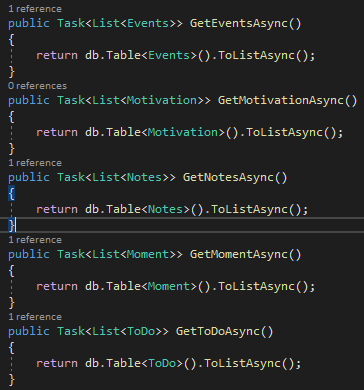 Implementation
How it works
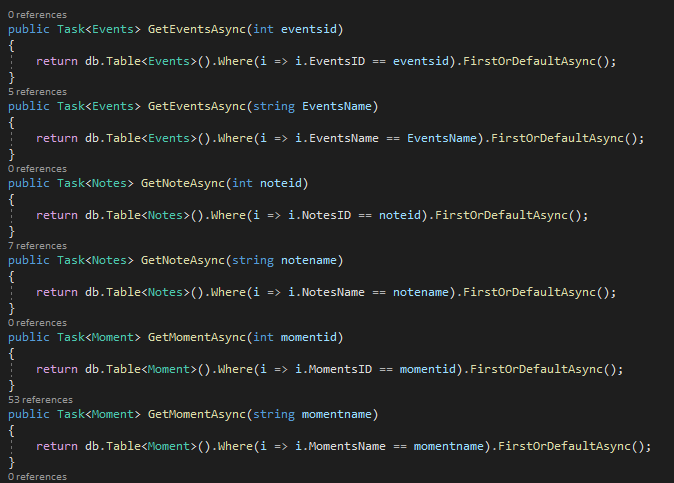 Implementation
How it works
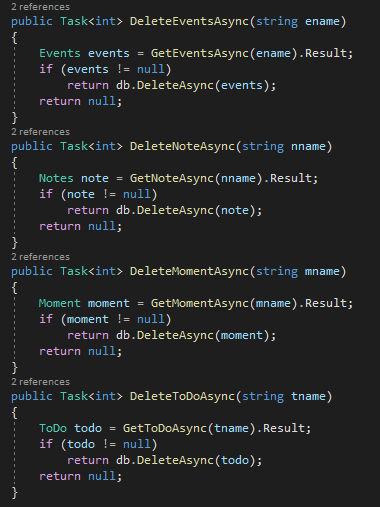 Implementation
Important methods
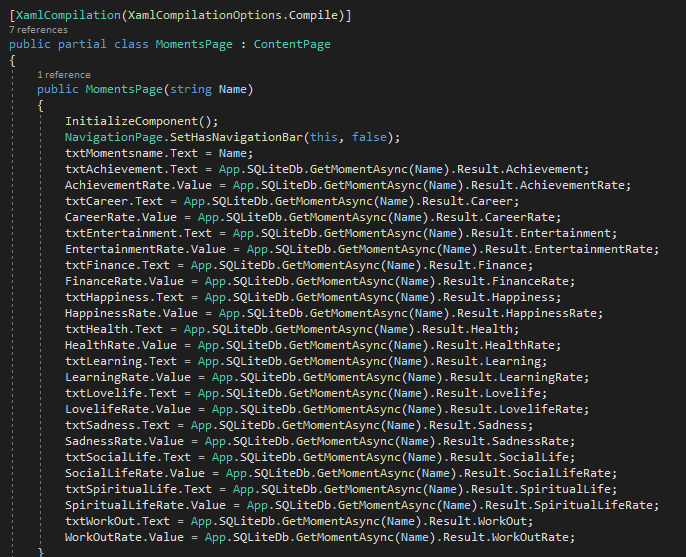 Implementation
Important methods
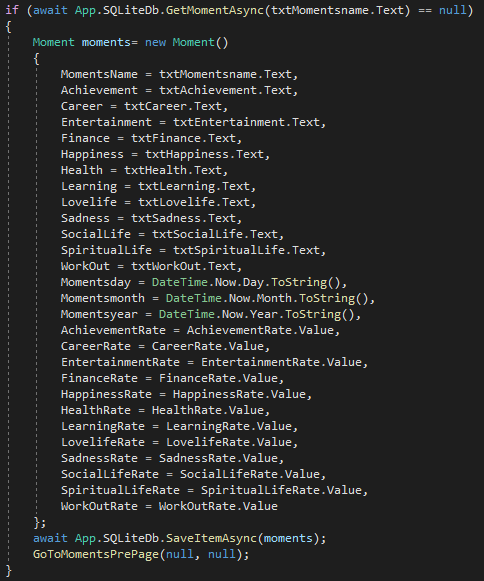 Implementation
Important methods
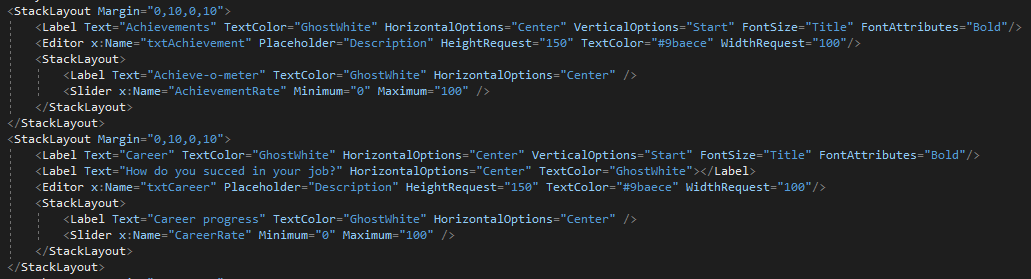 Possible future improvements
Time tracker (personal improvement, self-discipline)
Food tracker (fitness goals, mindfulness)
Step counter (active life, goals)
Calendar (organized by day)
Simulation
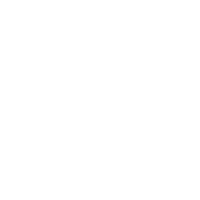 Thanks for your attention